Prayer & Praise…
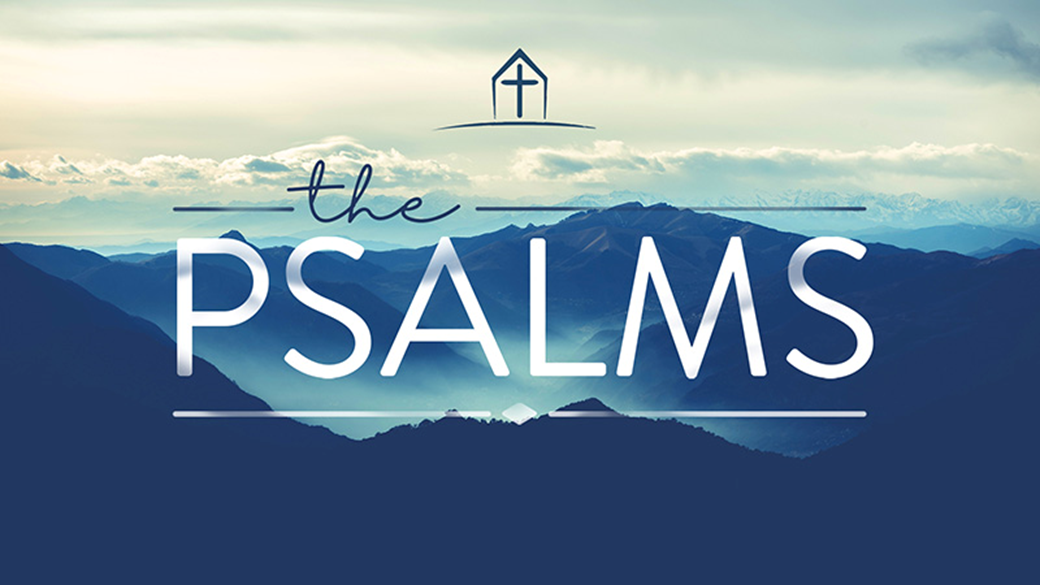 Praise the Lord! Sing to the Lord a new song, his praise in the assembly of the godly! Psalm 149:1
Psalm 149 Sing to the Lord a new song
1. Praise the Lord! Sing to the Lord a new song, his praise in the assembly of the godly! 2. Let Israel be glad in his Maker; let the children of Zion rejoice in their King! 3. Let them praise his name with dancing, making melody to him with tambourine and lyre! 4. For the Lord takes pleasure in his people; he adorns the humble with salvation. 5. Let the godly exult in glory; let them sing for joy on their beds. 6. Let the high praises of God be in their throats. and two-edged swords in their hands, 7. to execute vengeance on the nations and punishments on the peoples, 8. to bind their kings with chains and their nobles with fetters of iron, 9. to execute on them the judgment written! This is honor for all his godly ones. Praise the Lord!
Importance of a lifestyle of prayer and praise…
It is a good thing!! Praise the Lord! For it is good to sing praises to our God; for it is pleasant, and a song of praise is fitting. Psalm 147:1 
It is our obligation!! Let them praise the name of the Lord, for his name alone is exalted; his majesty is above earth and heaven. Psalm 148:13
It consistently reminds us of who God is!! The Lord lives, and blessed be my rock, and exalted be the God of my salvation. Psalm 18:46
It helps us through the storms of life!! My help comes from the Lord, who made heaven and earth. Psalm 121:2
It helps us glorify the Lord!! Not to us, O Lord, not to us, but to your name give glory, for the sake of your steadfast love and your faithfulness! Psalm 115:1
Thanksgiving and praises to God… Psalm 111- Great are the Lord's works.
1. Praise the Lord! I will give thanks to the Lord with my whole heart, in the company of the upright, in the congregation. 2. Great are the works of the Lord, studied by all who delight in them. 3. Full of splendor and majesty is his work, and his righteousness endures forever. 4. He has caused his wondrous works to be remembered; the Lord is gracious and merciful. 5. He provides food for those who fear him; he remembers his covenant forever. 6. He has shown his people the power of his works, in giving them the inheritance of the nations. 7. The works of his hands are faithful and just; all his precepts are trustworthy; 8. they are established forever and ever, to be performed with faithfulness and uprightness. 9. He sent redemption to his people; he has commanded his covenant forever. Holy and awesome is his name! 10. The fear of the Lord is the beginning of wisdom; all those who practice it have a good understanding. His praise endures forever!
Crying unto the Lord in times of need… Psalm 121- My help comes from the Lord.
1. I lift up my eyes to the hills. From where does my help come? 2. My help comes from the Lord, who made heaven and earth. 3. He will not let your foot be moved; he who keeps you will not slumber. 4. Behold, he who keeps Israel will neither slumber nor sleep. 5. The Lord is your keeper; the Lord is your shade on your right hand. 6. The sun shall not strike you by day, nor the moon by night. 7. The Lord will keep you from all evil; he will keep your life. 8. The Lord will keep your going out and your coming in from this time forth and forevermore.
Deliver and redeem me oh Lord… Psalm 23 – The Lord is my shepherd.
1. The Lord is my shepherd; I shall not want. 2. He makes me lie down in green pastures. He leads me beside still waters. 3. He restores my soul. He leads me in paths of righteousness for his name's sake. 4. Even though I walk through the valley of the shadow of death, I will fear no evil, for you are with me; your rod and your staff, they comfort me. 5. You prepare a table before me in the presence of my enemies; you anoint my head with oil; my cup overflows. 6. Surely goodness and mercy shall follow me all the days of my life, and I shall dwell in the house of the Lord forever.
Conclusion…
Decide to praise the Lord at all times… I will bless the Lord at all times; his praise shall continually be in my mouth. Psalm 34:1 
Participate in family and fellowship worship in Songs… Oh, magnify the Lord with me, and let us exalt his name together! Psalm 34:3
keep God’s word as the foundation of your praise!!
Let us pray…